31 ianuarie
Monica Murgu
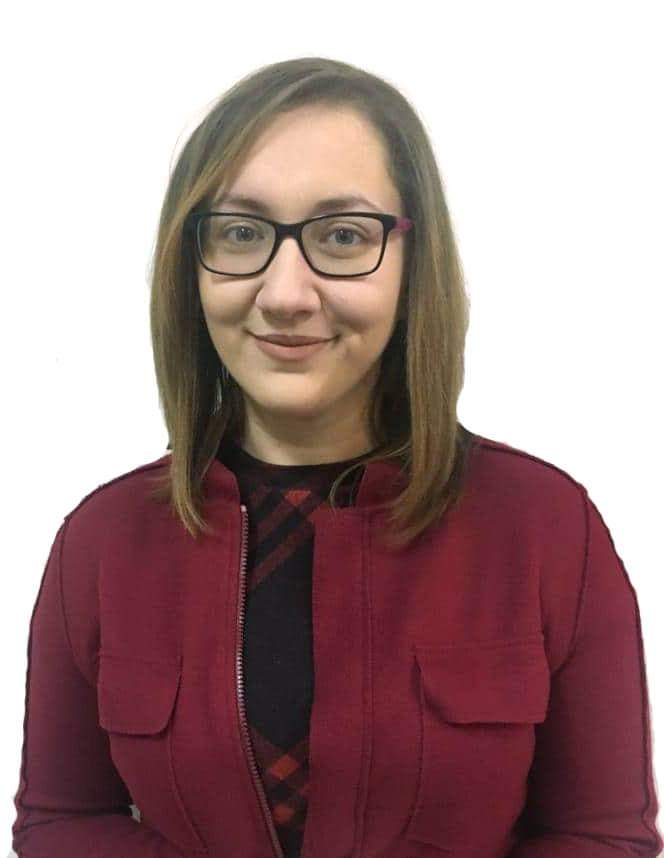 Slujește în Kosovo 
Trimisă de Biserica Penticostală Salem din Marghita, jud. Bihor 
Începând din 2013 
[în perioada 2013 - 2019 a slujit în Albania] 
Se implică în: 
Ucenicizare 
Evanghelizare pe stradă cu copiii 
Educație creștină în cadrul unei școli biblice
Motive de rugăciune: 
Înțelepciune în a prezenta Evanghelia atât pe înțelesul copiilor, cât și al adulților. 
Pentru noi oportunități de slujire în Kosovo. 
Ca oamenii să fie sensibilizați de Duhul Sfânt în a asculta și primi Evanghelia. 

Motto: 
Iată, voi face ceva nou și-i gata să se întâmple. Să nu-l cunoașteți voi oare? Voi face un drum prin pustie și râuri în locuri secetoase. Isaia 43:19
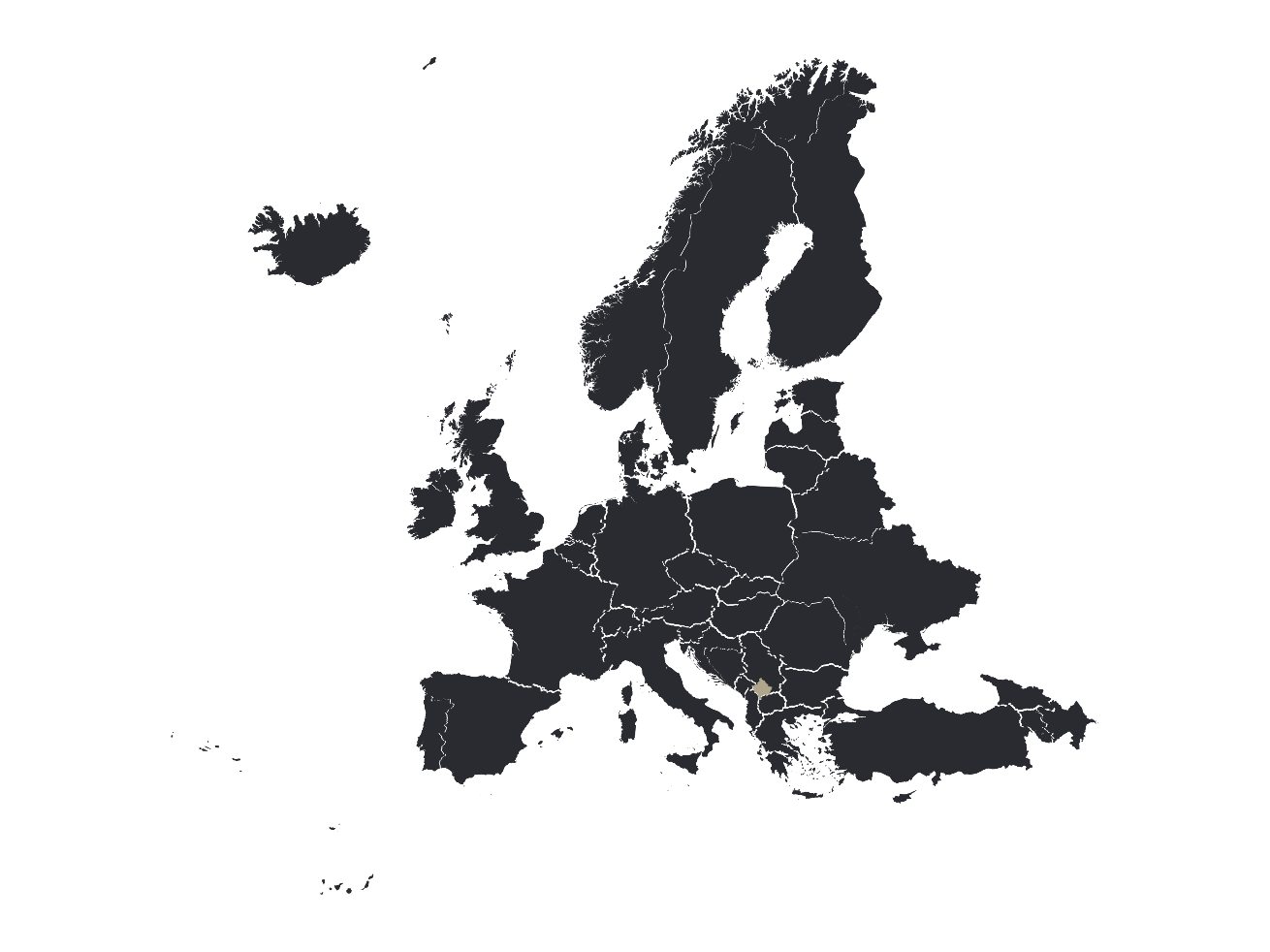 Kosovo
Proiectul România 100%
Oraș cheie vizat în 2021 pentru plantare de biserică: 
Popești Leordeni [jud. Ilfov]
Orașul Popești-Leordeni se află în vecinătatea sud-estică a municipiului București, fiind un oraș în plină dezvoltare urbanistică, creștere demografică și economică.  

Motive de rugăciune: 
Identificarea unei familii care să aibă chemarea de a planta o biserică în acest oraș. 
Viziune și înțelepciune pentru a se croi un plan concret pentru evanghelizarea orașului urbanizat de la periferia capitalei. 
Pentru resursele financiare necesare pentru un plan de evanghelizare în Popești-Leordeni.